TAR (HIS) 202 ATATÜRK İLKELERİ 
VE
 İNKILÂP TARİHİ
Genel Bilgilendirme
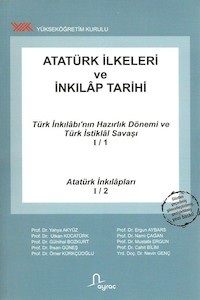 Atatürk İlkeleri ve İnkılap Tarihi  
(… Hazırlık, … İstiklal Savaşı, Atatürk İnkılapları) 
YÖK 
Yahya AKYÜZ, Utkan KOCATÜRK, Ergun Aybars, Nami ÇAĞAN …
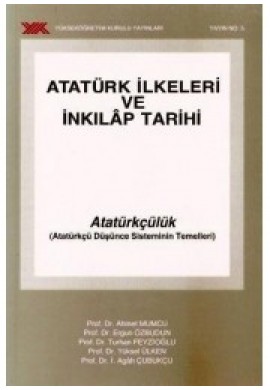 Atatürk İlkeleri ve İnkılap Tarihi 
(Atatürkçülük) 
YÖK 
Ahmet Mumcu, Ergun Özbudun, Turhan Fevzioğlu, Yüksel Ülken, Agah Çubukçu
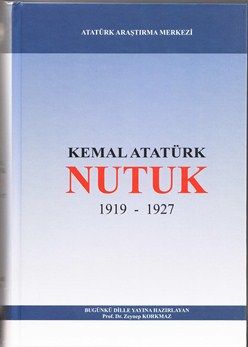 Kemal ATATÜRK,
Nutuk (1919-1927) 
Atatürk Araştırma Merkezi
 Bugünkü Dille Yayına Hazırlayan Prof.Dr. Zeynep KORKMAZ
İşlenecek Konular
İşlenecek Konular
Sınav ve Not Esasları


 Not Esasları: 
- Ara Sınavın % 40’ı, 
- Finalin % 50’si, 
- Performansın (Proje, küçük sınavlar, ödev, derse devam, derse katkı vb) % 10’u alınacak.

(40+50+10 = 100)
 
- 10 Saat ve Üstü Devamsızlık = NA